Umělá Inteligencepro Výuku
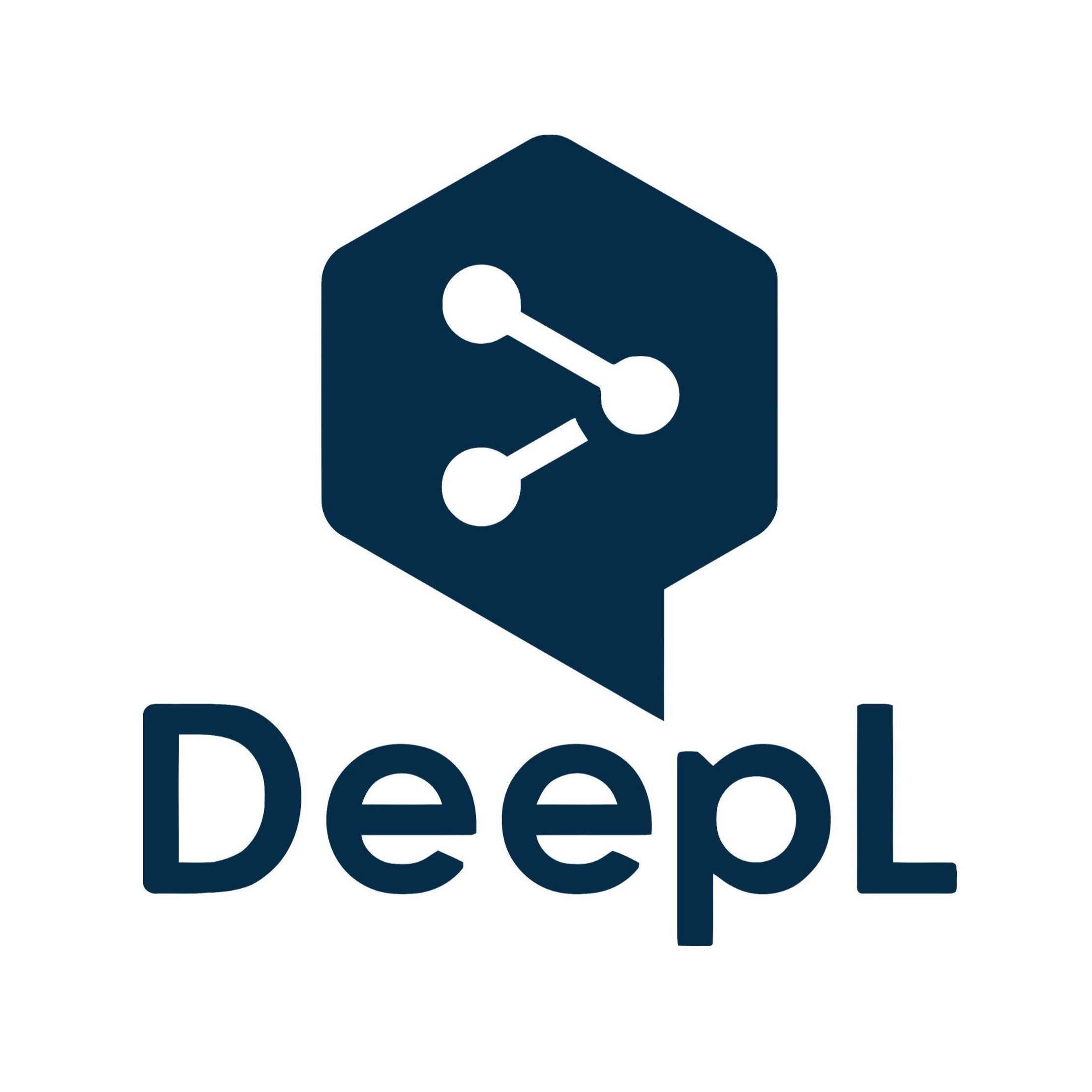 Překlady textů
Deepl.com
Na neuronových sítích založený překladač
V online i desktopové verzi
Let's try deepl in practice.
ChatGPT – základ všeho
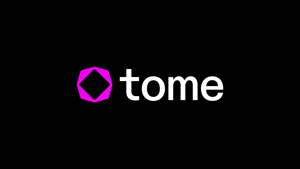 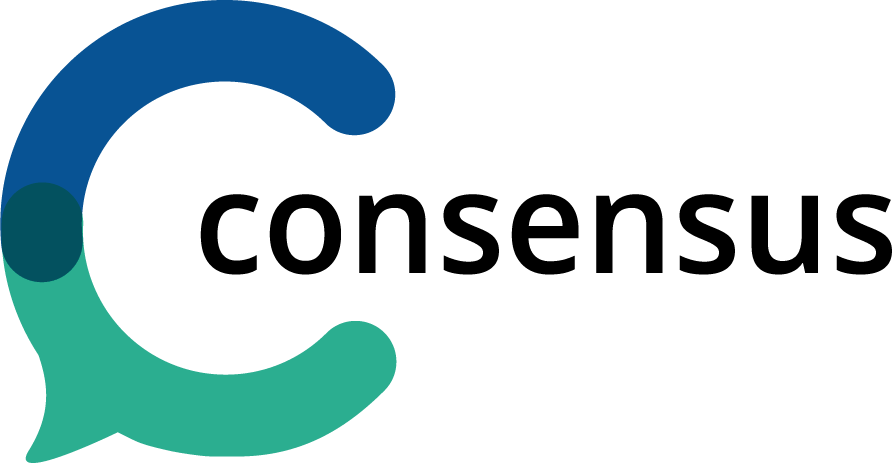 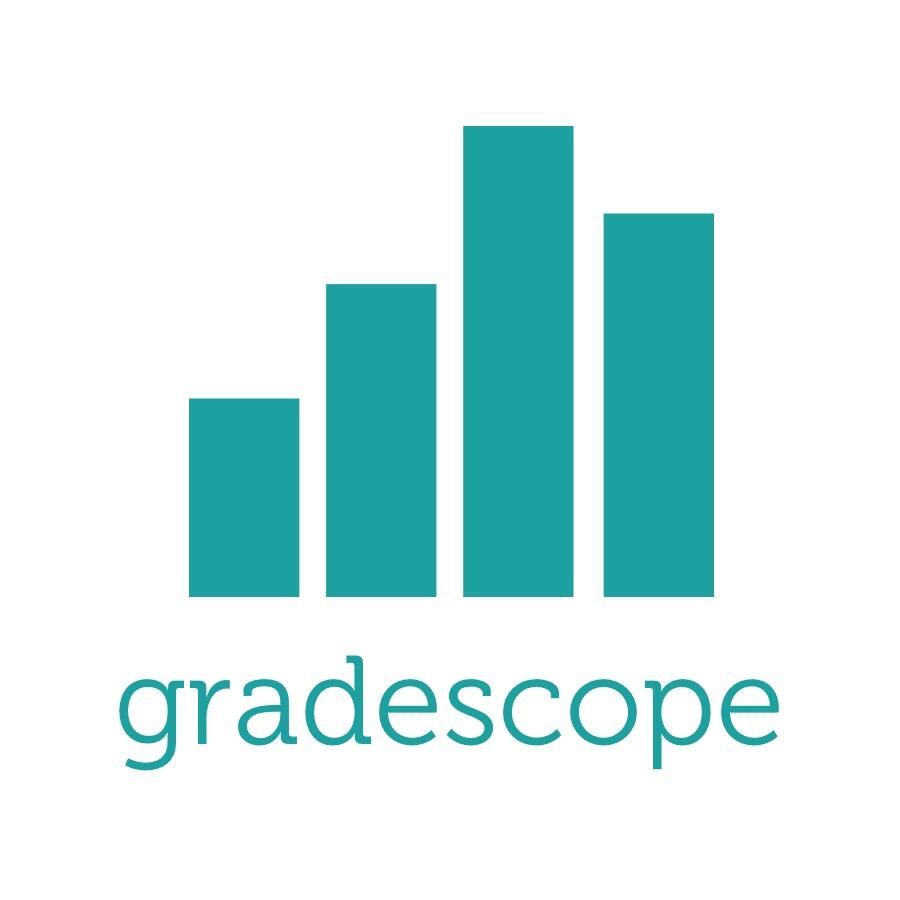 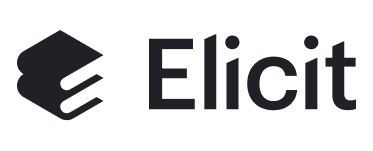 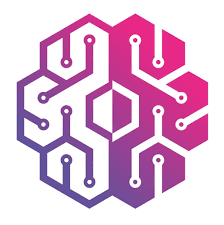 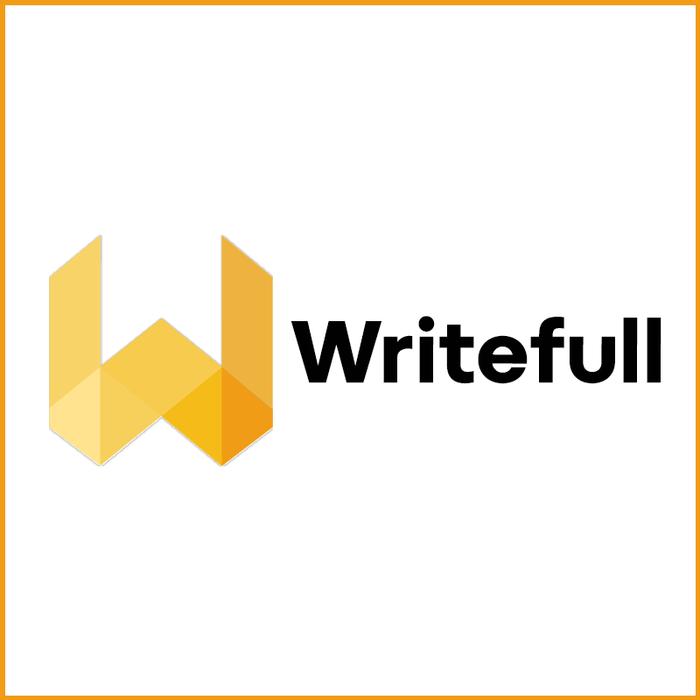 DEEPLY
ChatGPT 3.5 vs. 4
Jednotlivé aplikace
S čím AI pomůže při výuce
Jak AI používají studenti
Generují si texty do projektů.
Pokud pracují na svém laptopu, konzultují s AI postupy na cvičení.
Používají k řešení matematických úloh.
AI v roce 2024